Индивидуальный проект по дисциплине «История прически и костюма»
Тема: Стиль 80 – х годов с использованием образного макияжа
Выполнила: студентка Новикова Виктория
Специальность: Стилистика и искусство визажа
Цели и задачи индивидуального проекта
Цель проекта:
Создать образ в стиле 80-х годов с использованием образного макияжа
 с учетом индивидуальных особенностей модели.
Задачи проекта:
Изучить стиль 80-х годов
Исследовать стиль 80-х  на современном подиуме
Обосновать целесообразность создания образа 80-х годов 
Выявить и скорректировать индивидуальные особенности модели
Выявить соответствие фасона и цвета выбранной одежды и аксессуаров стилю 80-х годов и индивидуальным особенностям модели.
Разработать образ в стиле 80-х годов
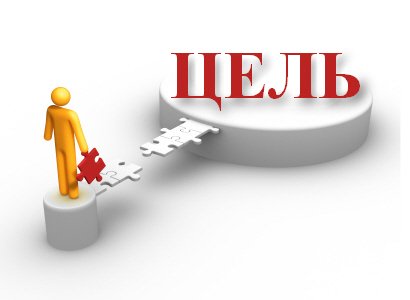 Стиль 1980-х годов
Главной характеристикой направления является чрезмерность: представители поколения в одежде предпочитали броские модели, очень короткую длину, слишком узкий или слишком объемный крой. Также чрезмерность проявлялась в макияже и выборе аксессуаров.
Наиболее типичные образы 80-х гг. – бизнес-леди, агрессивная сексуальность, романтическая красавица, идеальная спортивная фигура.
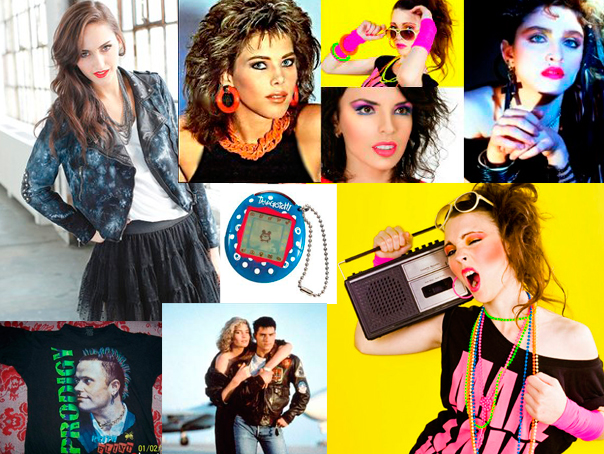 Особенности стиля
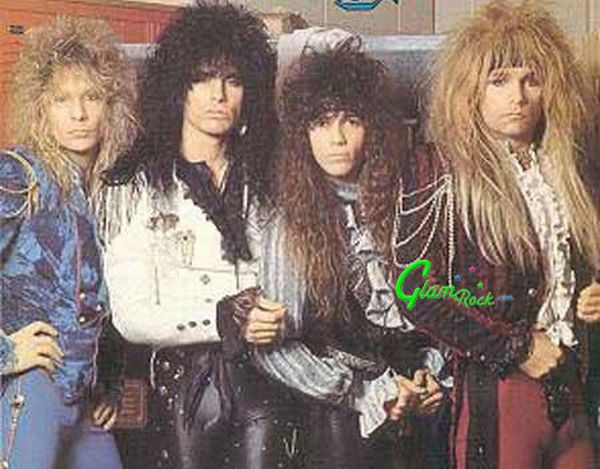 Молодежь, которая является поклонниками рок – музыки и продолжателями этих традиций создают образы, сочетающие кожаные куртки с кроссовками и шляпами, спортивные бейсболки с обувью на каблуке. А те, кто любит поп — музыку того десятилетия, предпочитают наряды в стиле диско, яркие, сверкающие и немного космические.
Особенности стиля
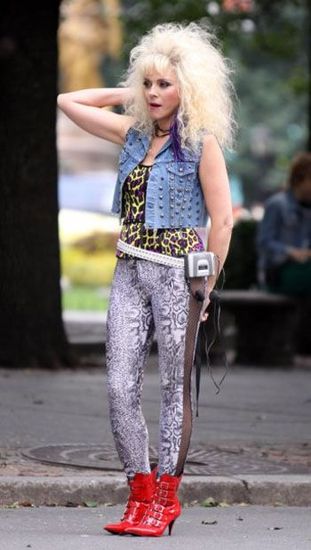 Яркие цвета
Пайетки, стразы
Подплечники, рукава «летучая мышь» и фонарики
Мини-юбки
Боди, леггинсы и лосины
Смокинги от Yves Saint Laurent
Туфли-лодочки, кроссовки, мартенсы
Очки Ray-Ban
Химическая завивка, начесы, мелирование
Яркие тени, подводка для глаз, румяна, помада с перламутром
Прически и макияж
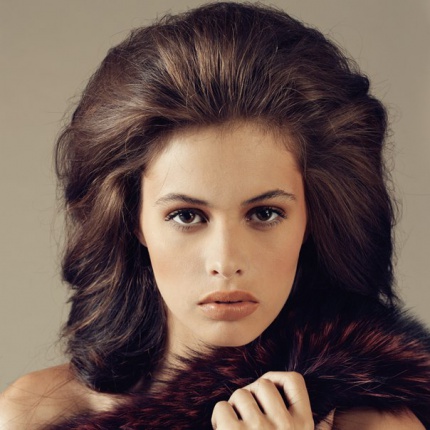 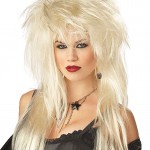 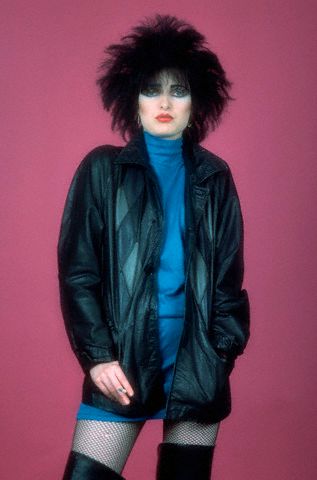 Одежда и аксессуары
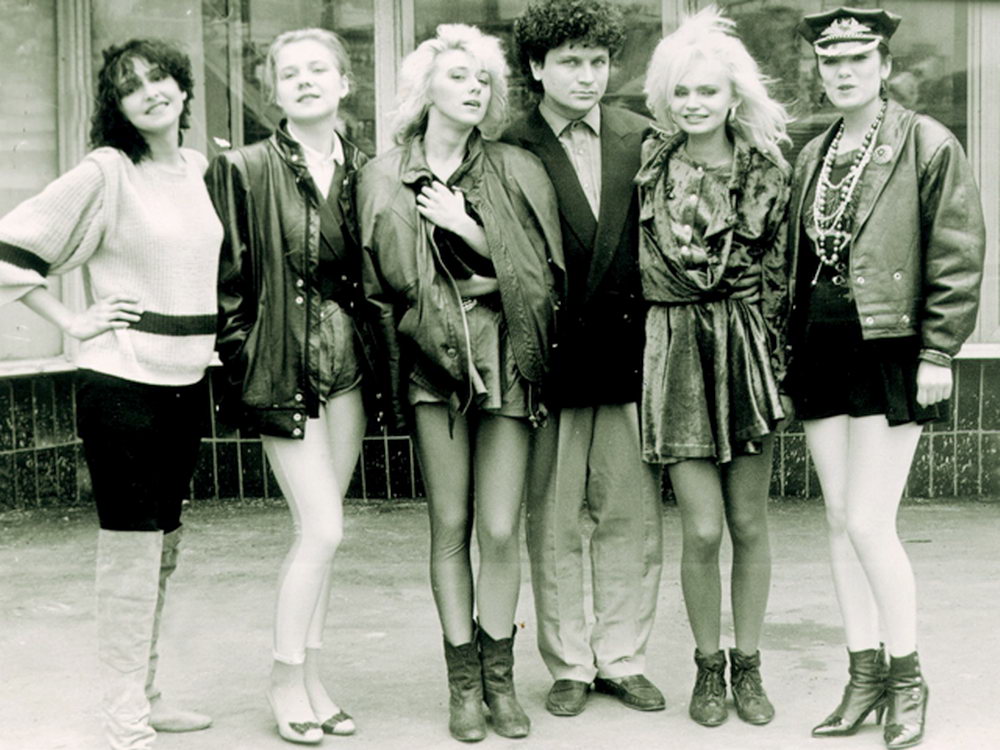 Вещи из мужского гардероба продолжают лидировать в женских комплектах по популярности и частоте использования.
Зауженные брюки, комбинезоны из разных материалов, кожаные куртки, пальто oversize, джинсы, объемные свитера носятся в самых разных сочетаниях.
Одежда и аксессуары
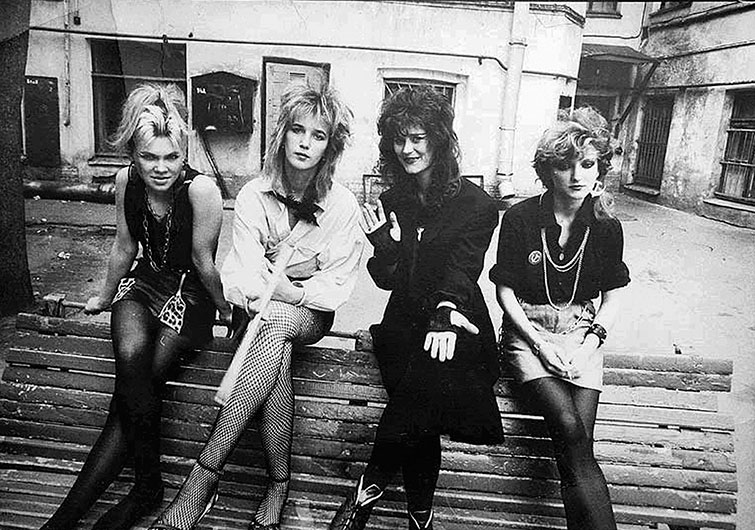 Очень модной вещью в 80-е были широкие ремни. Ремень мог быть из кожи (кожзама) или на резиновой основе, одевался на платья, блузки, свитера, юбки.

Модными были цветные колготки и колготки в сеточку.
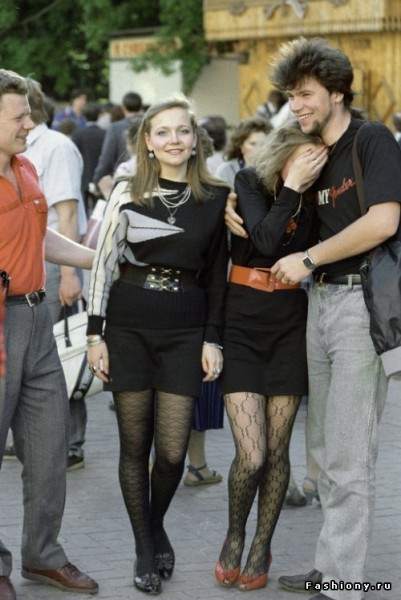 Одежда и аксессуары
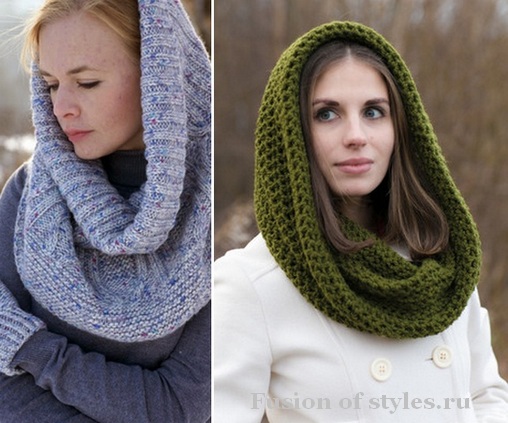 Изделие, которое обожали девушки 80 – годов -  это, так называемая «труба», которая заменяла и шапку и шарф.
Одежда и аксессуары
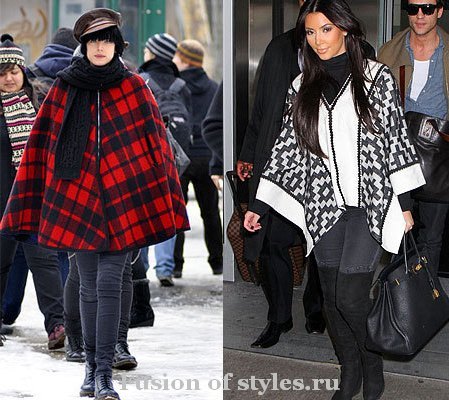 В конце 80 — х годов вошли в моду пончо, которые были как вязанные, так и тканевые. Этот предмет верхней одежды  удобен в прохладное время года, прекрасно комбинируется со многими вещами в гардеробе и выглядит очень стильно.
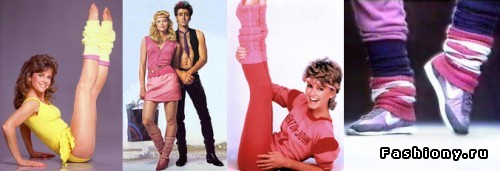 Одежда и аксессуары
Дизайнеры стали развивать этот новый для себя рынок. 
Одержимость аэробикой и танцами, породили целый ряд стилей для дневной одежды.
 Полосатые гетры носили вместе с джинсами и кроссовками.
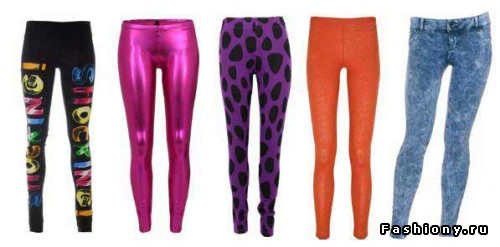 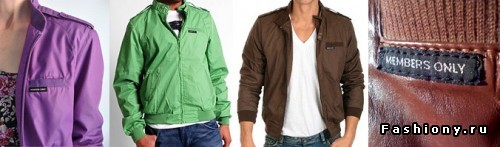 Одежда и аксессуары
Модными стали ветровки разных цветов, которые раньше считались привилегией спортивного стиля.
Широкие свитера с яркими рисунками были необыкновенно популярны.
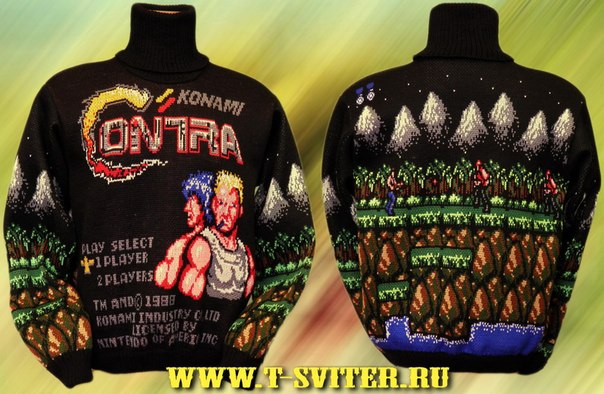 Одежда и аксессуары
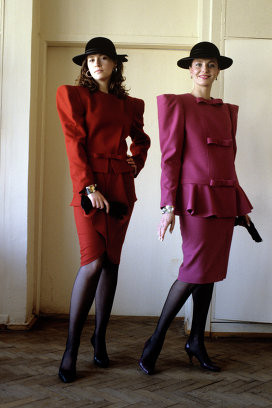 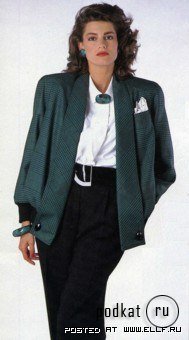 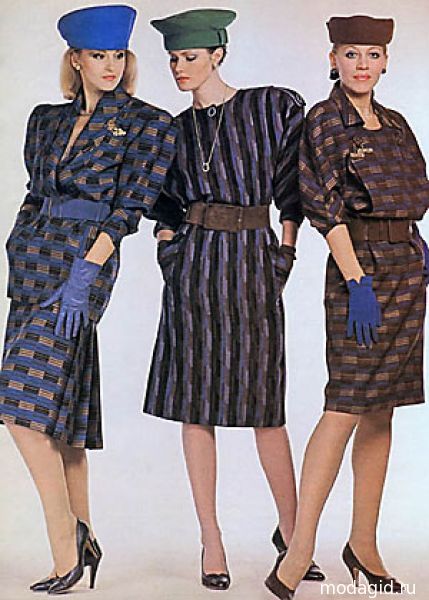 Обувь
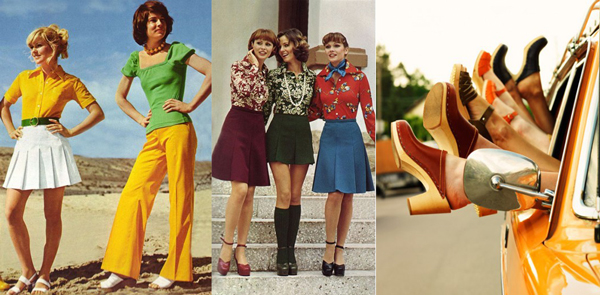 Разноцветные туфли-лодочки, часто украшенные бантиками или розочками, с овальным носочком и не высоким каблучком, смотрелись очень неплохо и были достаточно удобными.
Стиль 80 – х на современном подиуме
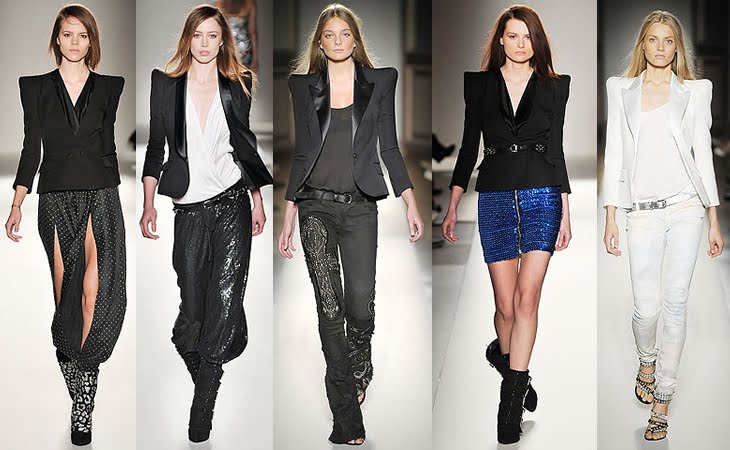 Стиль 80 – х на современном подиуме
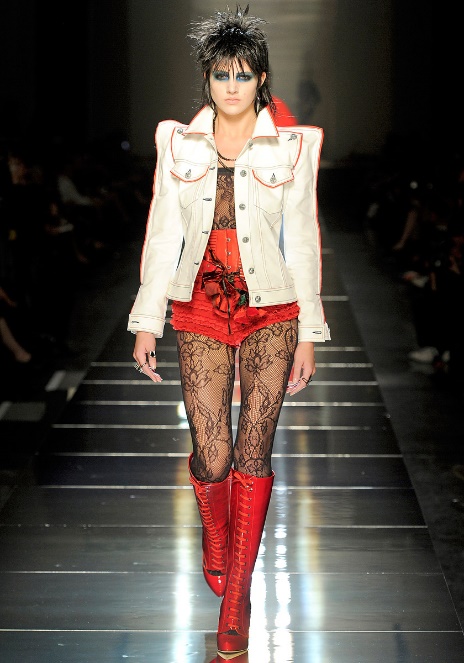 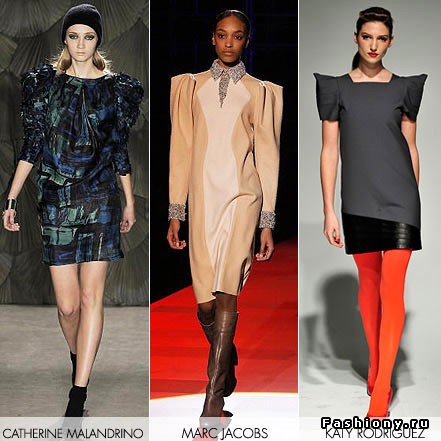 Стиль 80 – х на современном подиуме
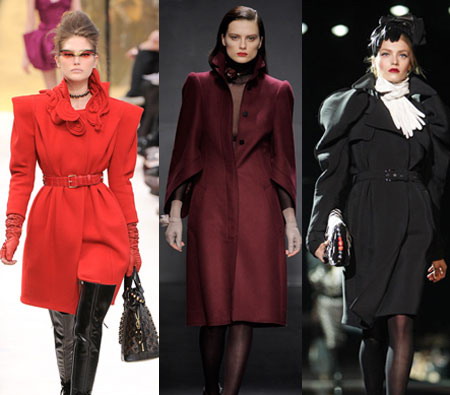 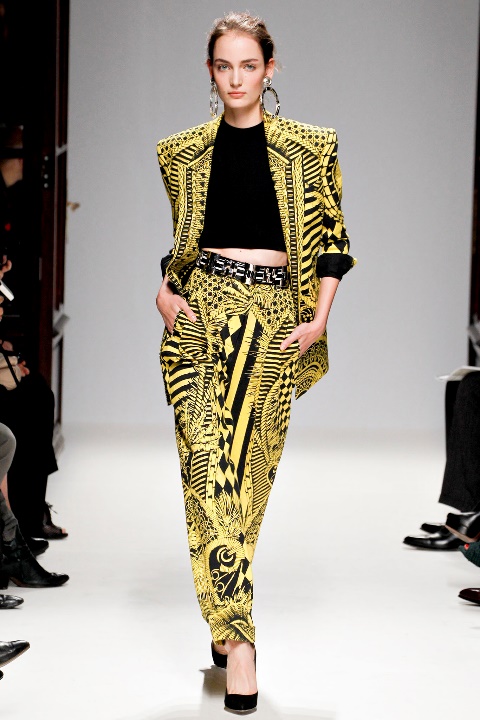 Стиль 80 – х на современном подиуме
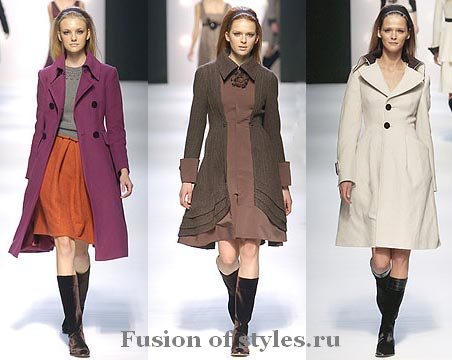 Диагностика модели
Кожа: оливковая с голубоватым подтоном.
Волосы: каштановые
Цветотип модели – зима.
Тип фигуры – песочные часы.
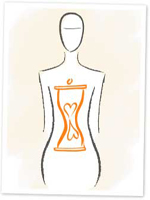 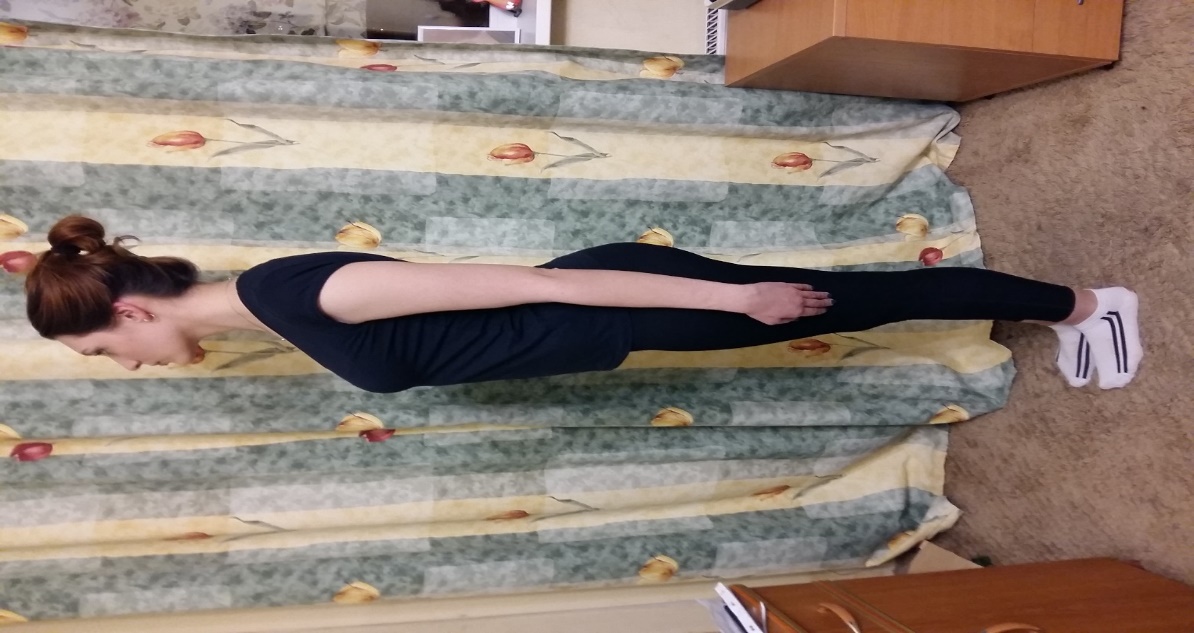 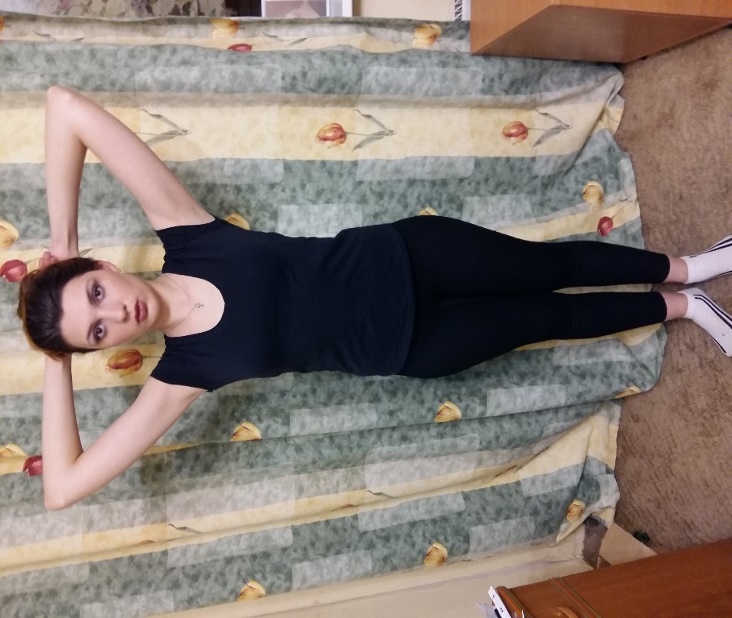 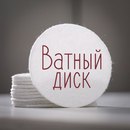 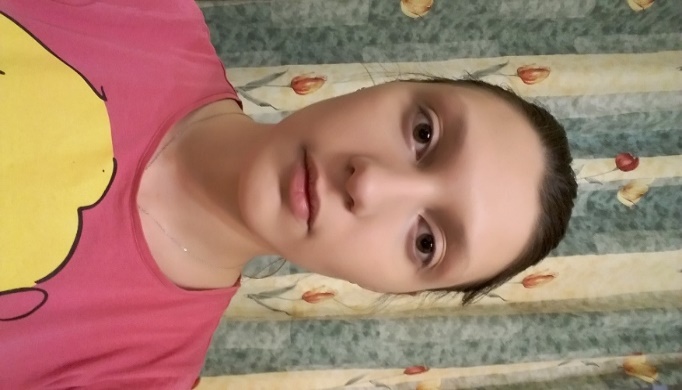 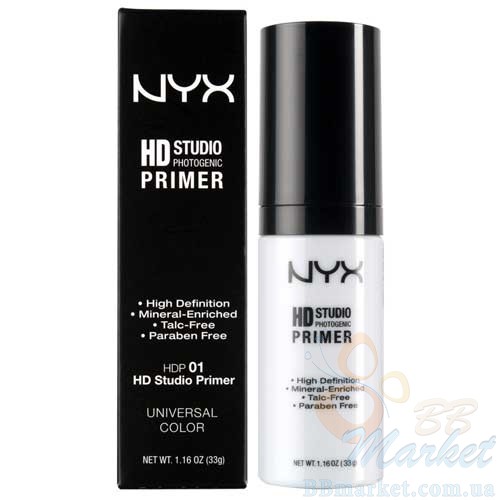 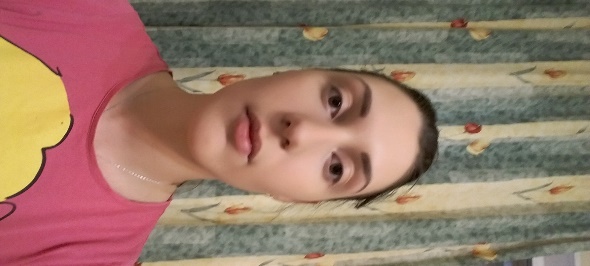 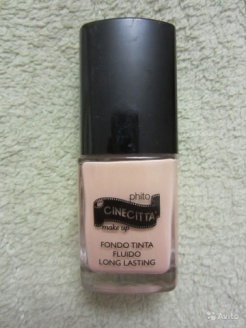 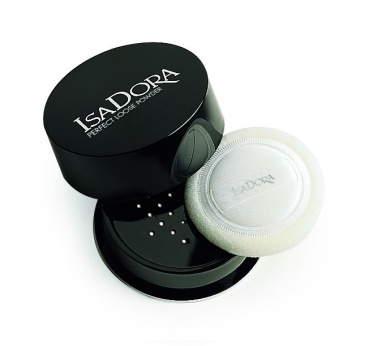 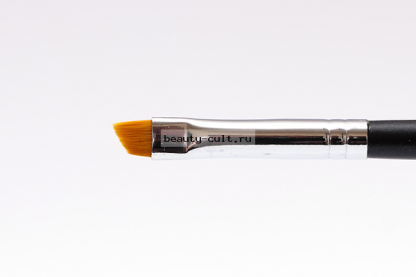 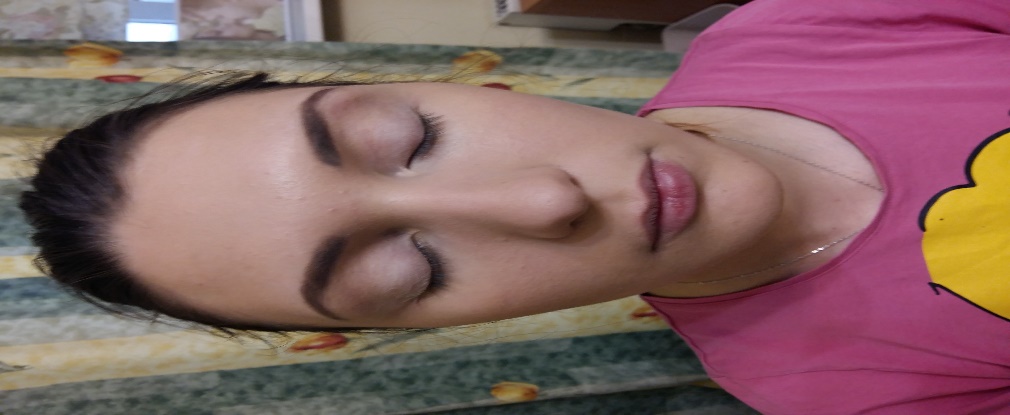 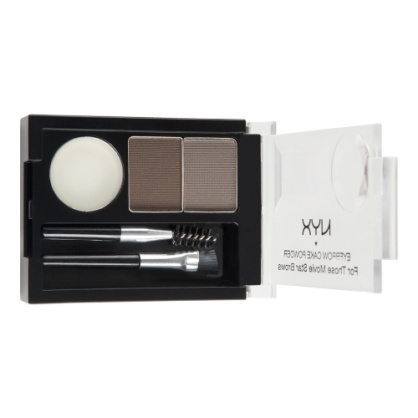 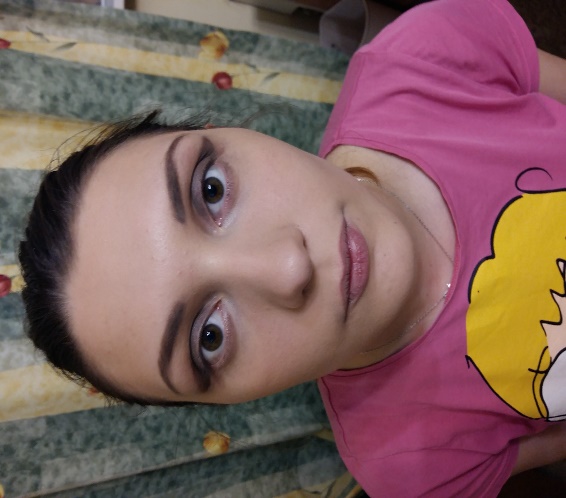 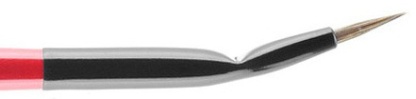 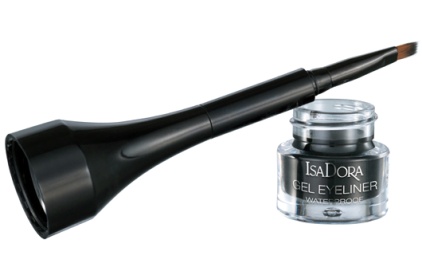 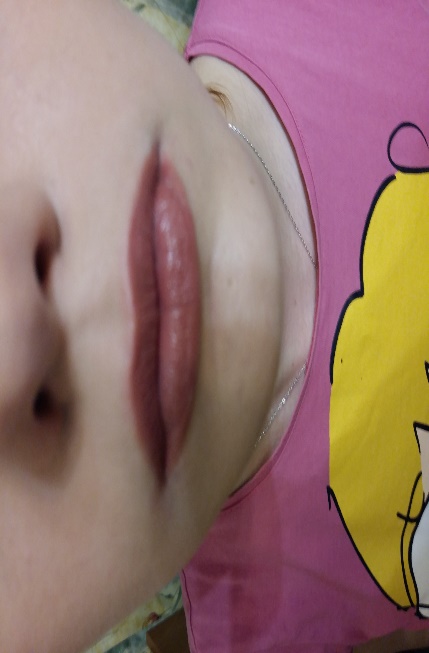 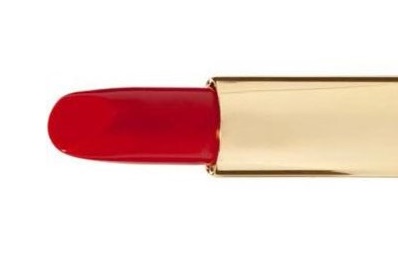 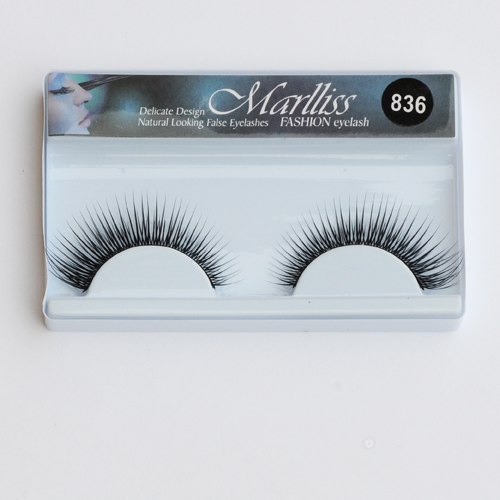 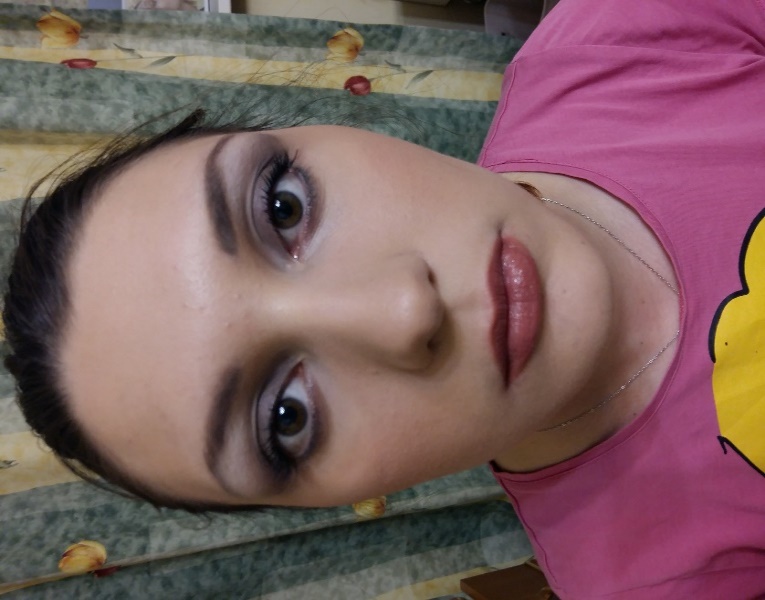 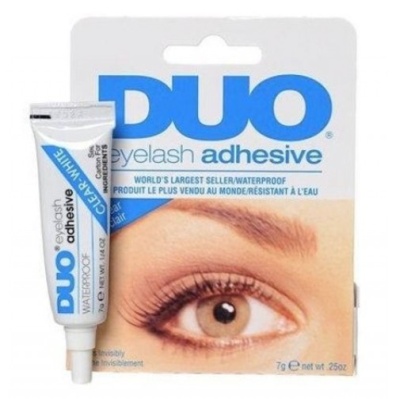 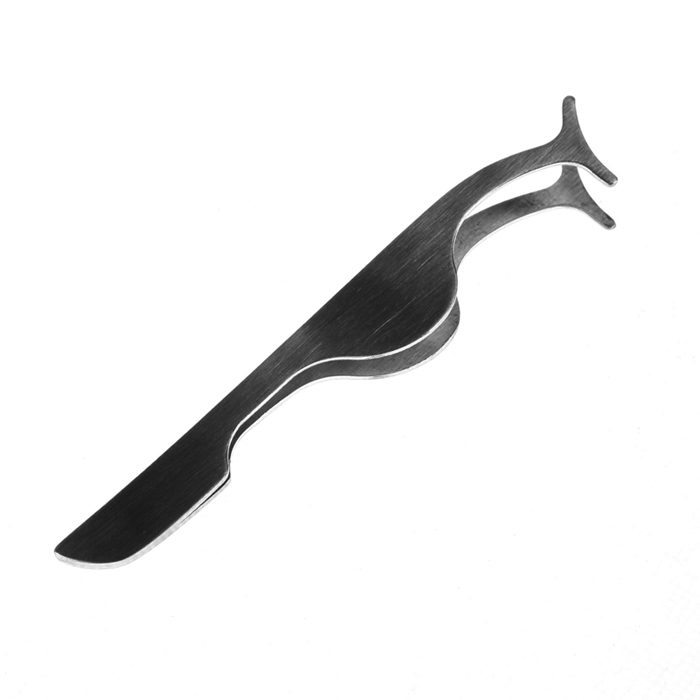 Модель в образе 80 – х годов
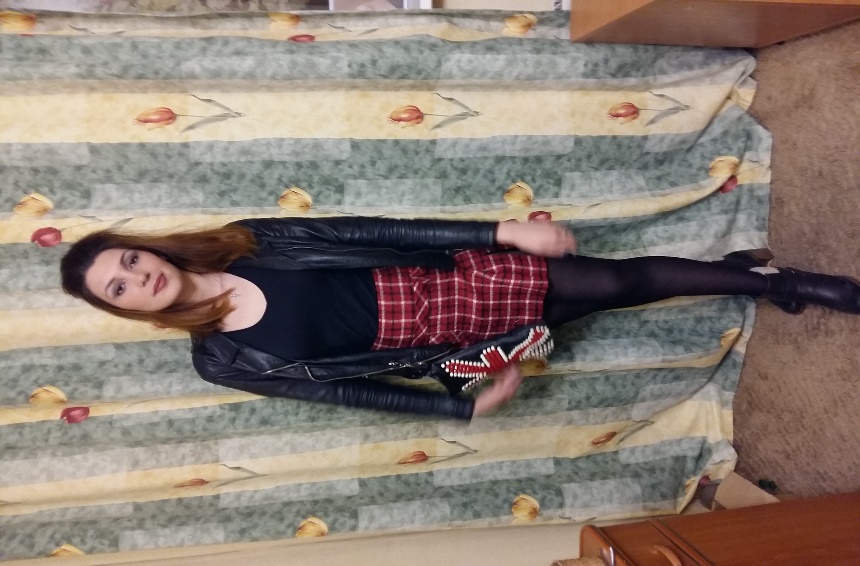 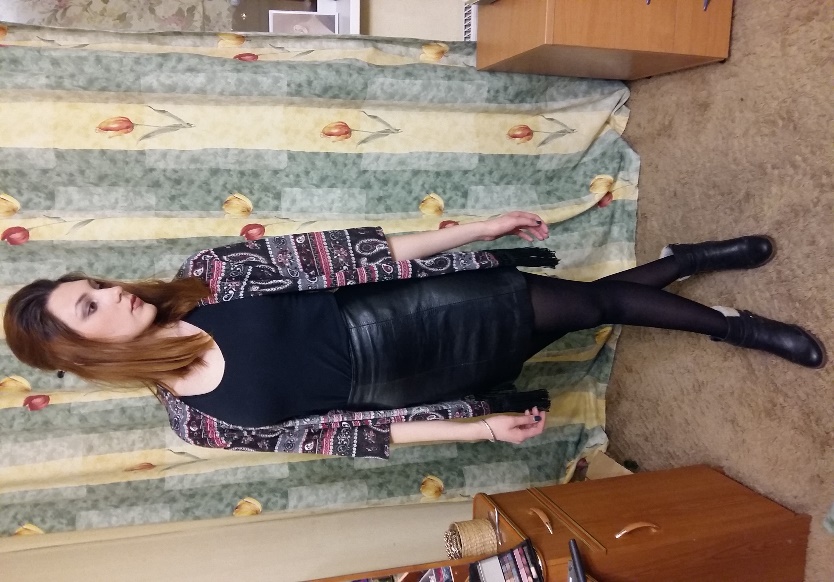 Модель в образе 80 – х годов
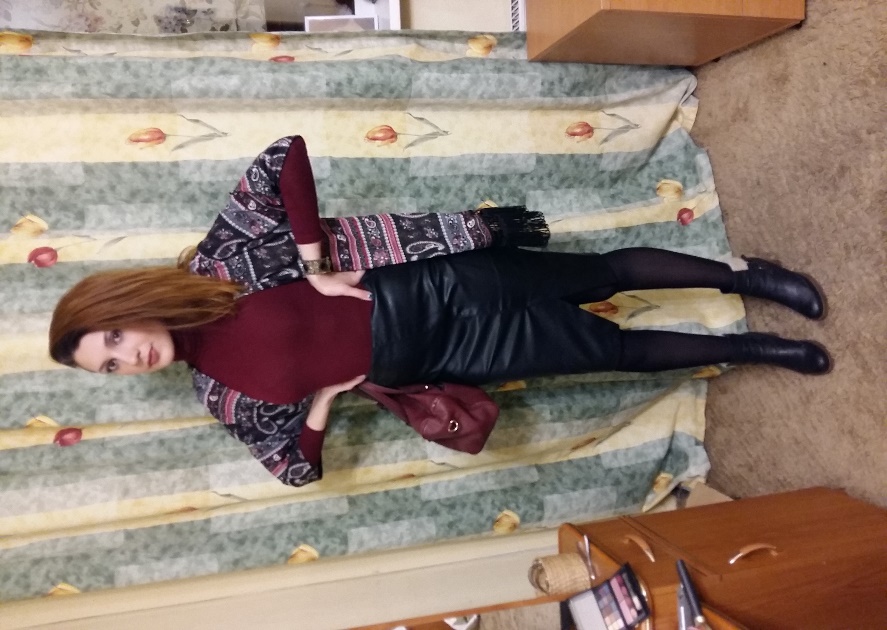 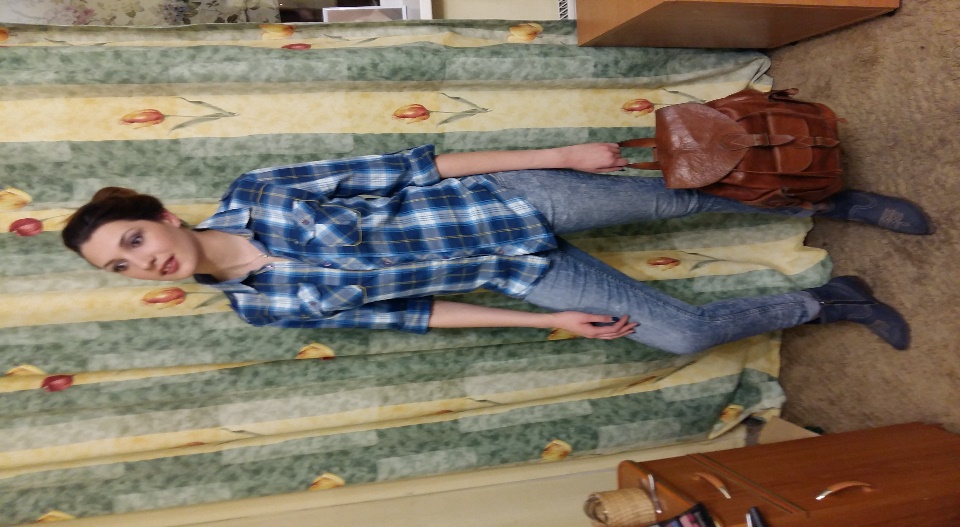 Список литературы
Основная литература
Васильев А. Судьбы моды. - М: Альпина нон-фикшн, 2014
Найденская Н., Трубецкова И. Мода. Цвет. Стиль. Искусство выбирать и сочетать цвета в одежде, аксессуарах, макияже. – М.: Эксмо,  2011.
Сыромятникова И. « Искусство грима и макияжа » - 2015.
Журналы: 
Журнал «Косметика» № 5 2007 г., 
Журнал «Долорес» №7 2014 г.
Интернет-ресурсы:
http://www.elle.ru/moda/
http://fashiony.ru/page.php?id_n=64201
http://fusion-of-styles.ru/odezhda-v-stile-80-x-godov-v-sovremennom-zhenskom-garderobe/
Спасибо за внимание